La famille de 187 esp. et se place ainsi au 6ème rang parmi les angiospermes marocaines. Cependant 50 genres parmi les 83 que compte la fm. sont monospécifiques. 
La reconnaissance de la fm. est simple, grâce à sa morphologie florale constante. Cependant, la détermination des différents genres et espèces est svt. délicate, car utilise la morphologie du fruit.
Les Brassicacées sont des plantes herbacées annuelles, bisannuelles ou vivaces. A f. alternes et limbe simple entier ou découpé, astipulées. 
Les fl. svt en grappe corymbiforme n’ont ni bractée ni préfeuilles. 
Les fl. sont actinomorphes, hermaphrodites, hexacycliques, tétramères. Le cal. à 4 S libres sur 2 cycles ; la coro. en forme de croix = cruciforme à 4 P libres à onglet développé ; l’androcée anisostémone, dialystémone, anisodyname et tétradyname (4 grandes étamines internes extrorses + 2 petites étamines externes introrses) accompagné de 4 glandes nectarifères intrastaminales; le gynécée à 2 C soudés à ovaire supère biloculaire et ovules pariétales, styles et stigmates soudés et persistants.
Fruit : Vrai fruit, sec et déhiscent est une capsule particulière qui s’ouvre par 4 fentes paraplacentaires en isolant une fausse cloison centrale portant les graines. Cette capsule porte le nom de silique quand il est plus long que large. Quand le fruit est plus large que long c’est une silicule.
La fm. offre de nombreuses plantes importantes économiquement:
Alimentaires: Brassica oleracea, donne les différentes variétés de Choux ; B. oleracea var. botrytis donne le Chou-fleur ; Brassica napus est le Navet, les graines de cette espèce fournissent l’huile de colza; Raphanus sativus, donne le Radis.
Médicinales: Pl. riches en composés soufrés, pl. stimulantes, antiscorbiques exp. les graines de Lepidium sativum (« hab rchad »).
Condimentaires : Brassica nigra et Sinapis alba leurs graines macérées donnent la moutarde, utilisée également en thérapeutique.
Industrielles: Isatis tinctoria, colorant naturel = Pastel, il fournit l’indigo blanc qui oxydé, devient l’indigo bleu.
Ornementales: Malcolmia maritima, M. littoralis, Lobularia maritima.
La classification phylogénétique inclut dans cette famille les Capparaceae dont le Câpre,”cabbar” (Capparis spinosa) correspond aux boutons floraux macérés dans le vinaigre.
Brassicaceae ou Cruciferae
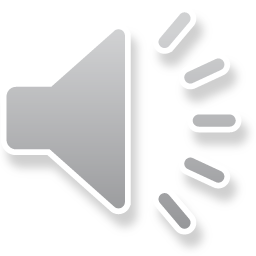 Brassicaceae
 ou
 Cruciferae
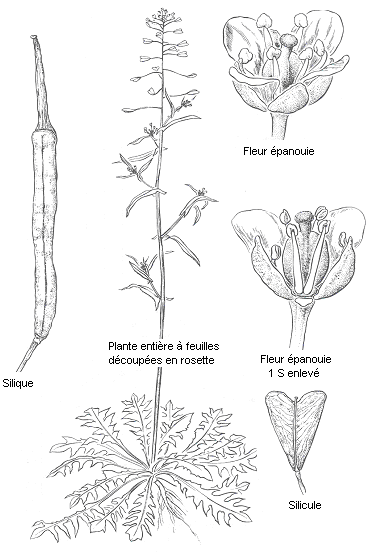 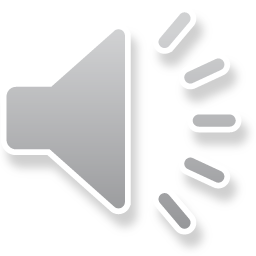 Brassicaceae ou Cruciferae
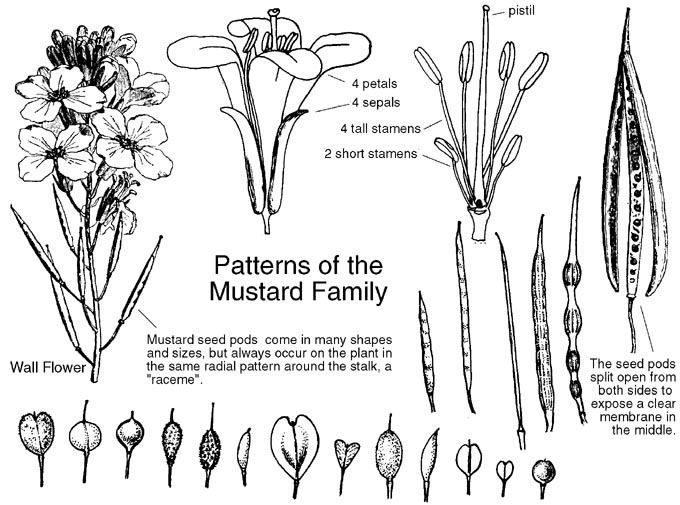 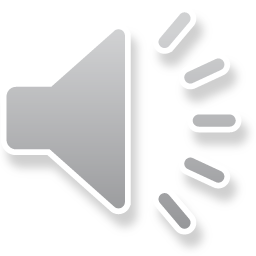 *pl des régions tempérées et froides
*pl herbacées à feuilles simples alternes
* inflorescence du type grappe souvent corymbiforme
* fleurs tétramère hexacyclique : 2S+2S + 4P + 2e+4E + 2C
* androcée tétradyname
* Gynécée bicarpellé gamocarpe à ovaire supère uniloculaire partagé ensuite en 2 loges par une « fausse cloison », ovules en placentation pariétale, ovaire surmonté de 2 styles et 2 stigmates soudés
* fruit : silique ou silicule, de forme variée, parfois à bec formé par les styles et stigmates persistants
* plantes riches en composés soufrés (glucosinolates)
Brassicaceae ou Cruciferae
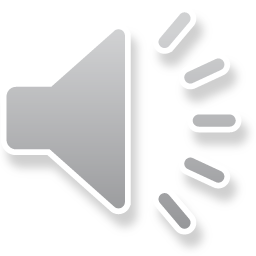 Inflorescence: 
grappe corymbiforme 
sans bractée ni préfeuilles
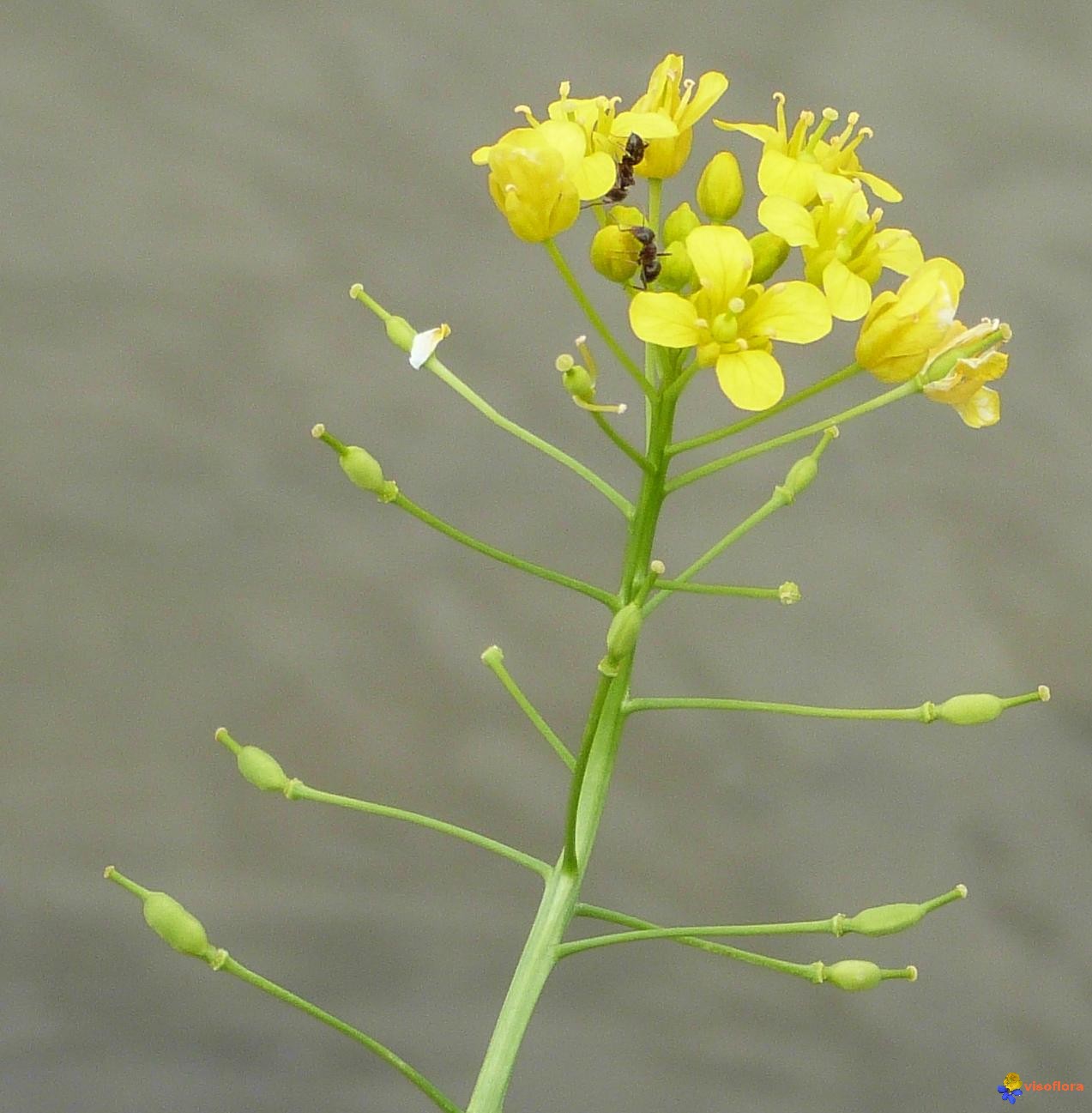 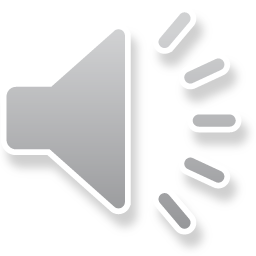 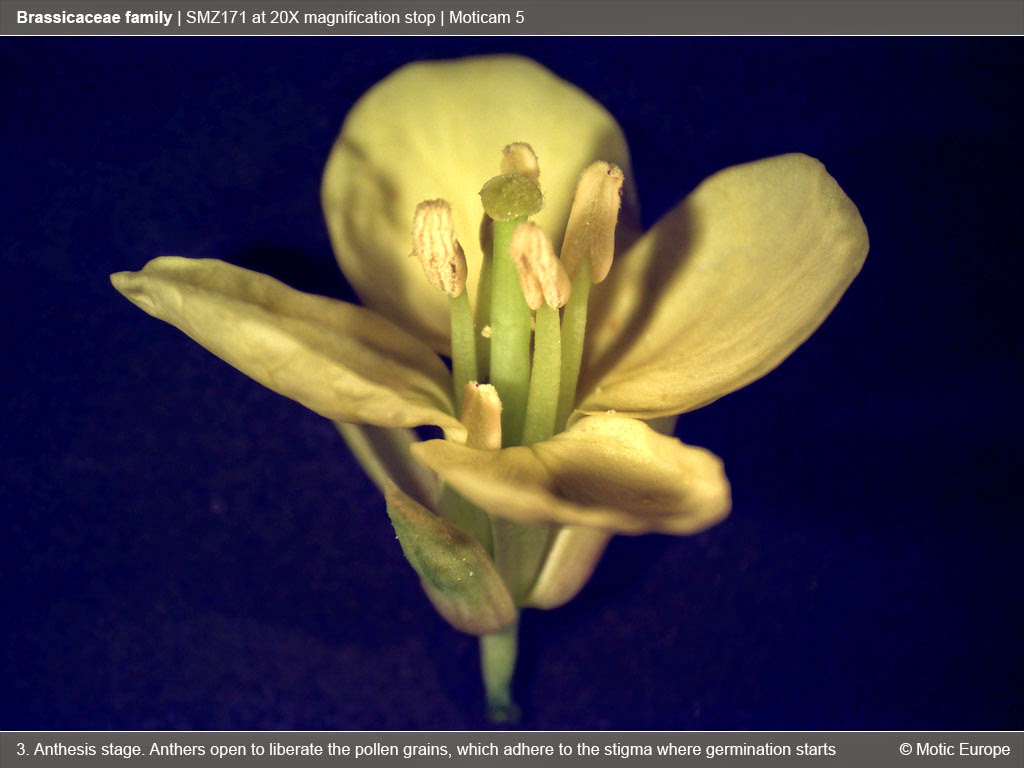 *Fleur actinomorphe, 
tétramère, hexacyclique, 
hermaphrodite
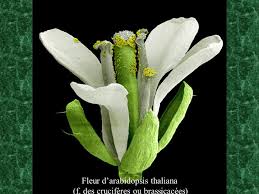 *calice à  4 S libres 
sur deux cycles
*corolle en forme de
 croix, à 4 libres sur
 1 cycle
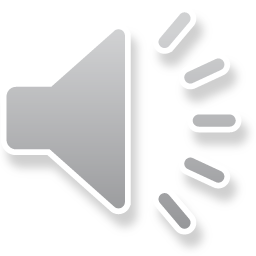 *androcée 
anisostémone, 
anisodyname,
tétéradyname,
dialystémone
à 6 étam.  
médifixes sur 
2 cycles : 
2 courtes introrses
et 4 grandes extrorses
*présence de 4 glandes nectarifères intrastaminales
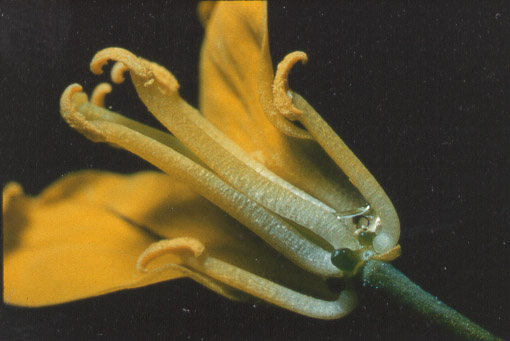 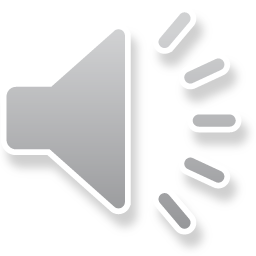 *Gynécée : bicarpellé, gamocarpe à ovaire supère; 
biloculaire à ovules parietales
* fruit: silique ou silicule
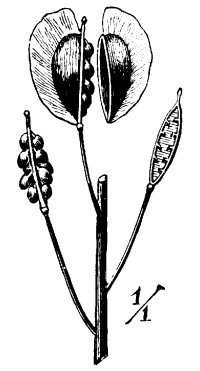 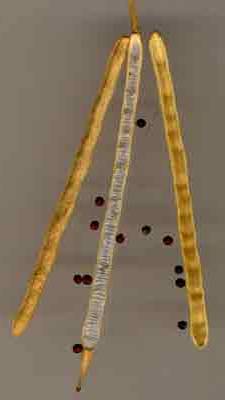 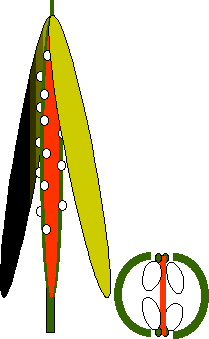 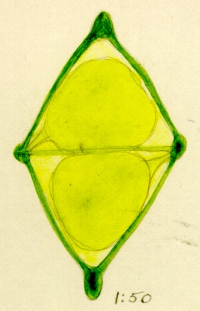 Silique
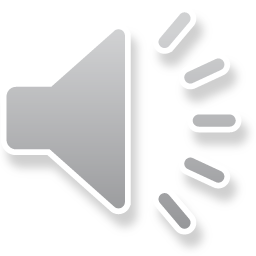 Silicule
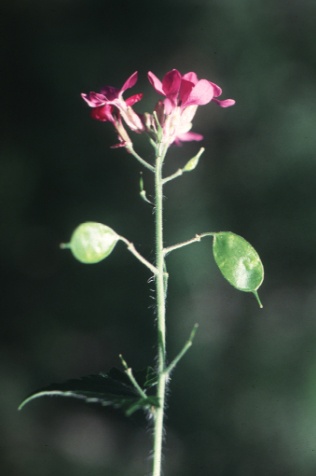 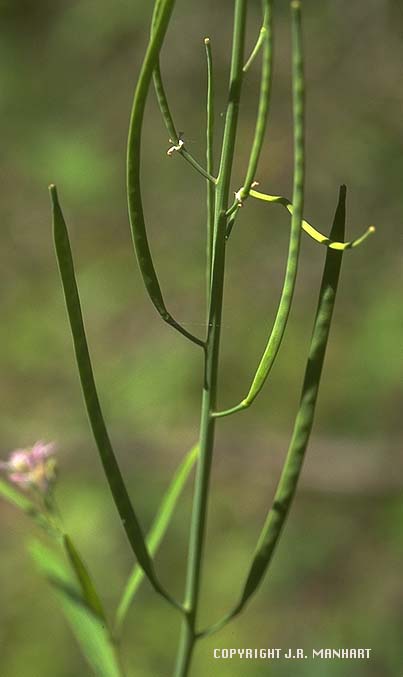 Silique
Silicule
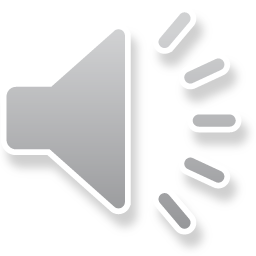 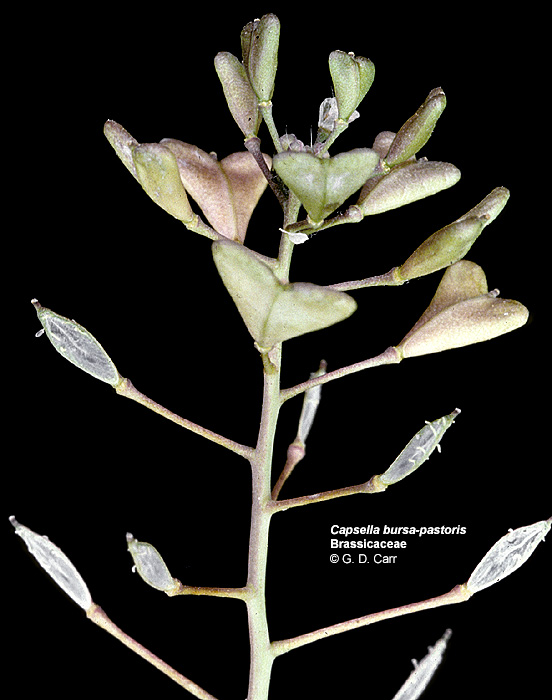 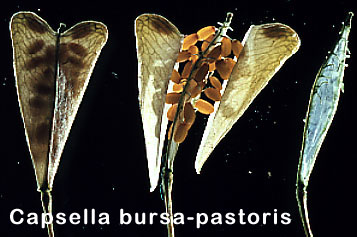 Capsella bursa-pastoris
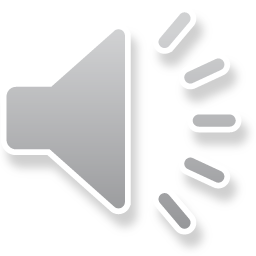 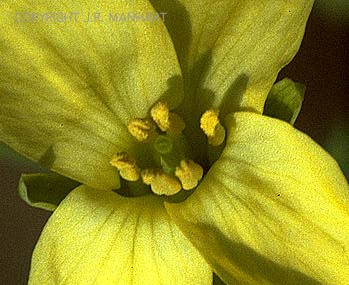 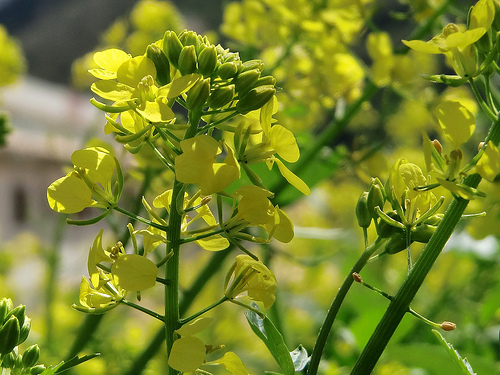 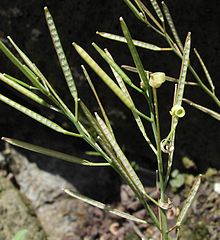 Diplotaxis catholica
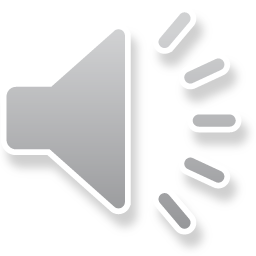 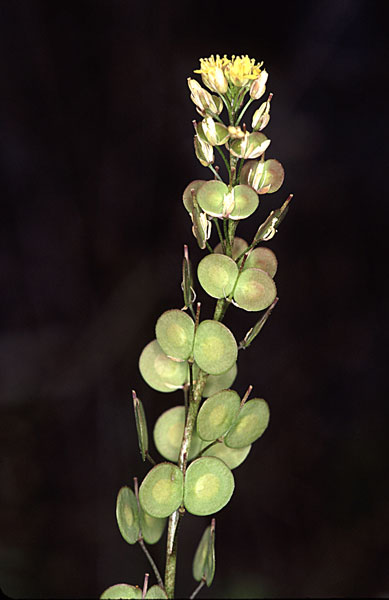 Biscutella 
didyma
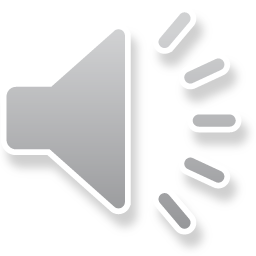 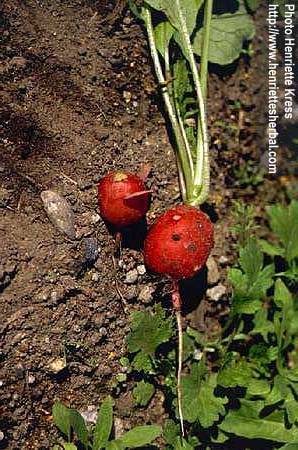 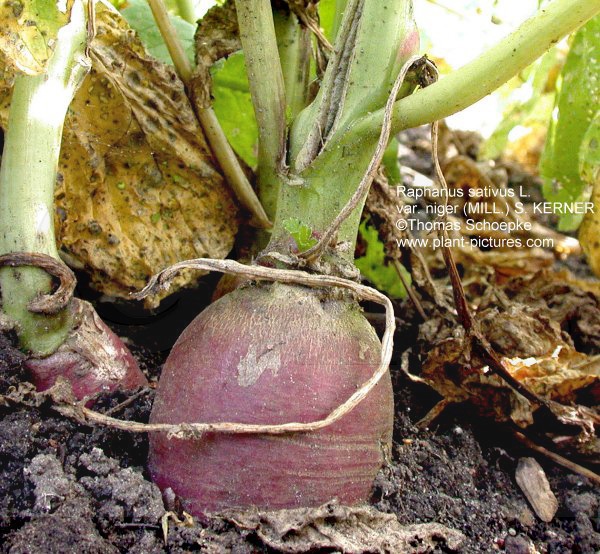 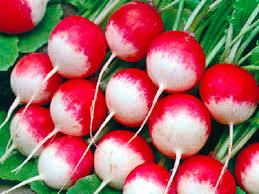 Autre Raphanus
Raphanus sativus, Radis
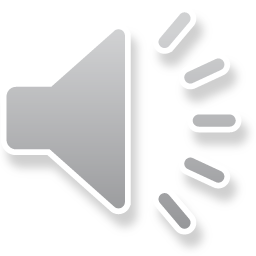 Les différentes variétés de choux
*Présence sur rochers et falaises des côtes maritimes
de l'Europe occidentale et méridionale, 
d'une plante
bisannuelle ou vivace, sauvage Brassica oleracea
*Plusieurs siècles de culture et de sélection :
très nombreuses variétés morphologiquement très différentes, correspondant aux différentes sortes de choux alimentaires :
+ B.oleracea var. capitata : choux cabus, de Milan,...
+ B. o. var. botrytis : choux-fleurs
+ B. o. var. italica : choux brocolis
+ B. o. var. gemmifera : choux de Bruxelles
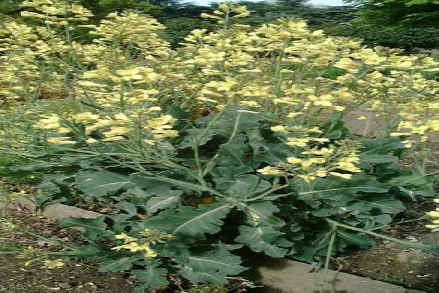 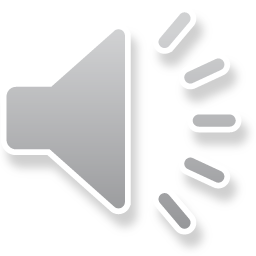 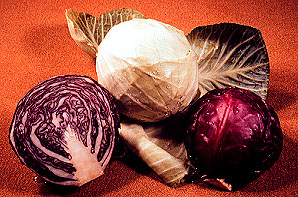 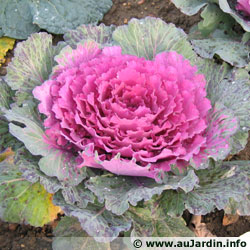 Brassica oleracea, Choux
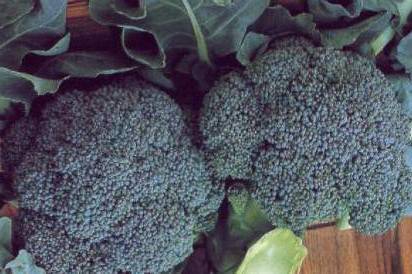 Brassica oleracea, 
ornementale
Brassica oleracea var. italica, Brocoli
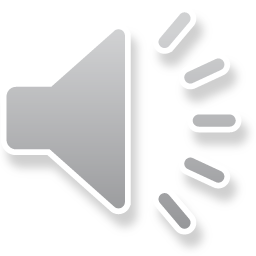 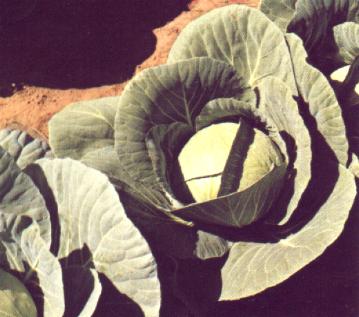 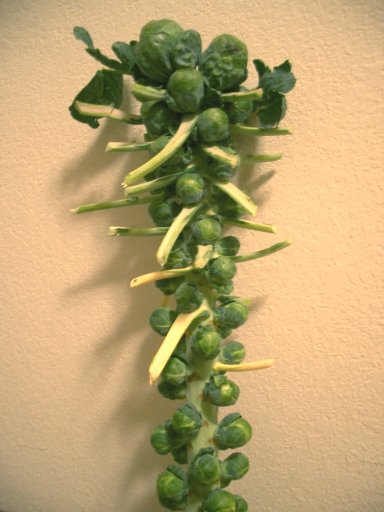 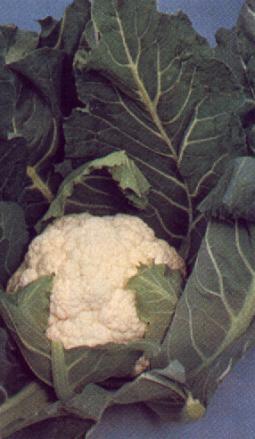 Brassica oleracea
 var. botrytis, 
Choux fleur
Brassica oleracea, 
Choux de Bruxelles
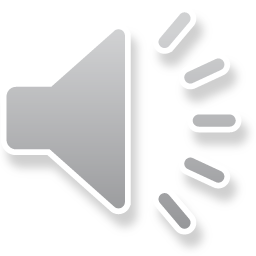 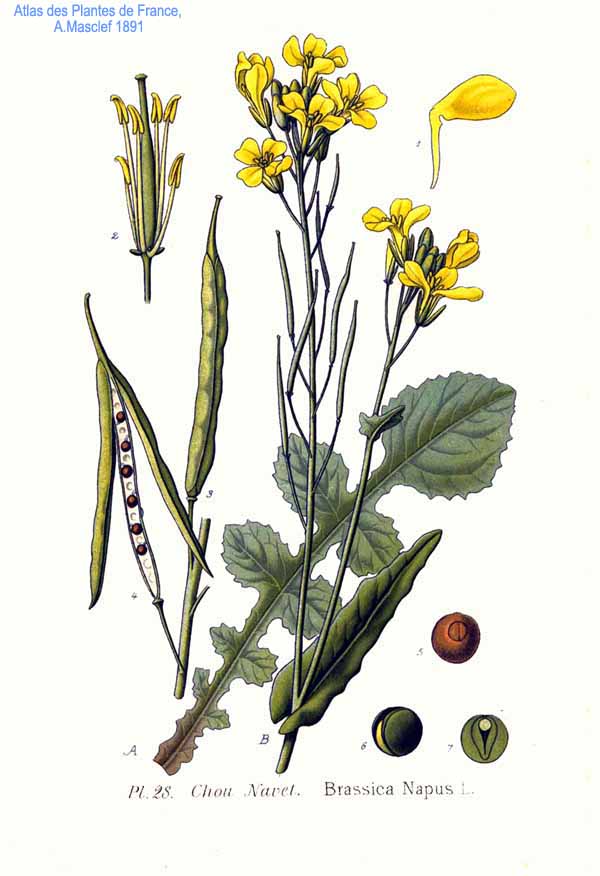 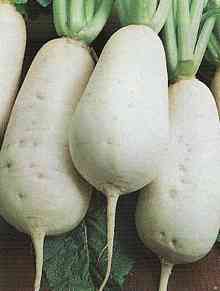 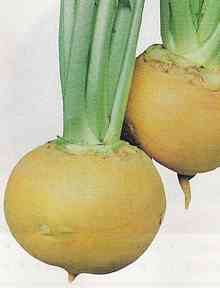 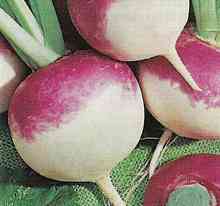 Brassica rapa, Navet
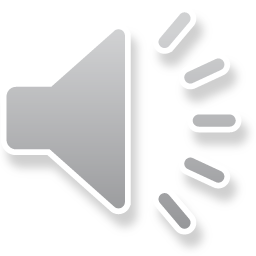 Brassica napus, Colza
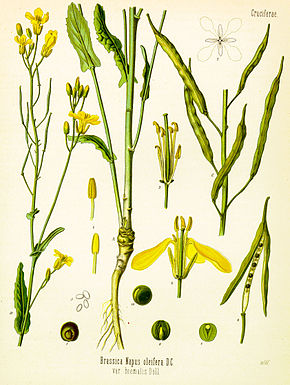 est une huile végétale que l'on obtient par écrasement de graines de colza, offre l’huile de Colza.
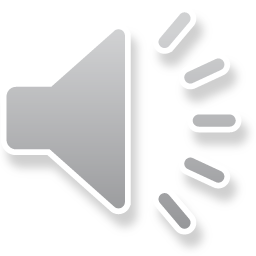 Nasturtium officinale, Cresson
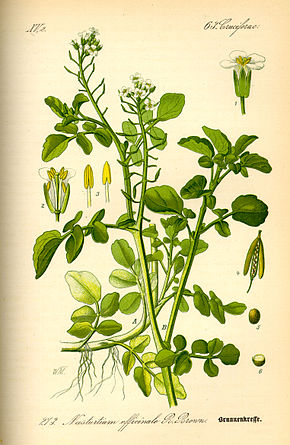 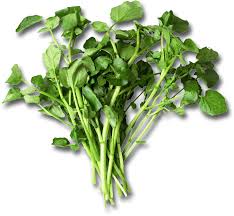 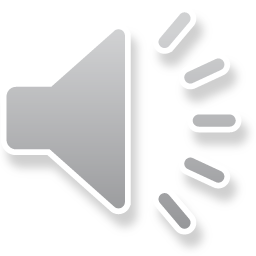 Différentes moutardes
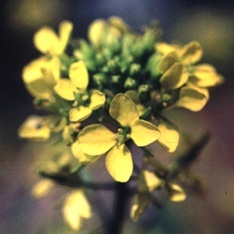 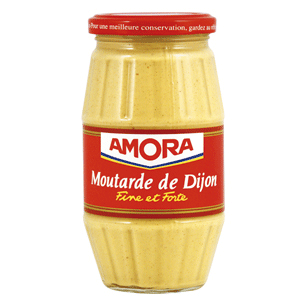 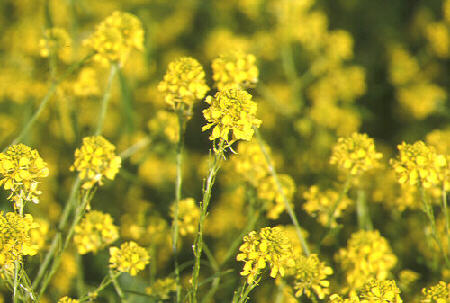 Sinapis alba, Moutarde condiment ou moutarde blanche : graines broyées ou non mélangées à du sel et du vinaigre
Brassica nigra, Moutarde officinale ou moutarde noire * propriétés révulsives (qui provoquent un afflux de sang) des graines
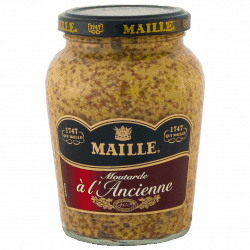 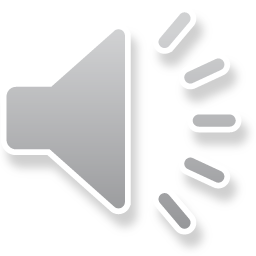 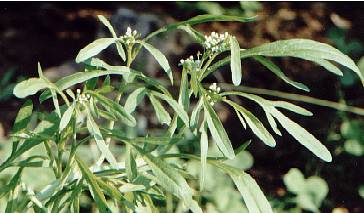 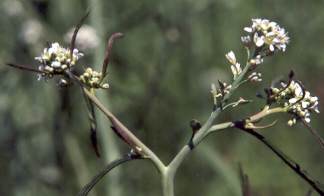 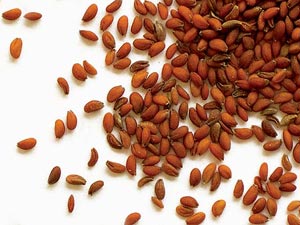 Lepidium sativum,
 « hab rchad »
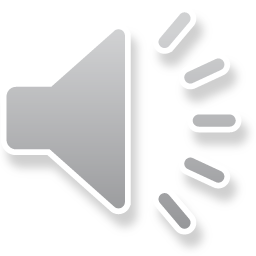 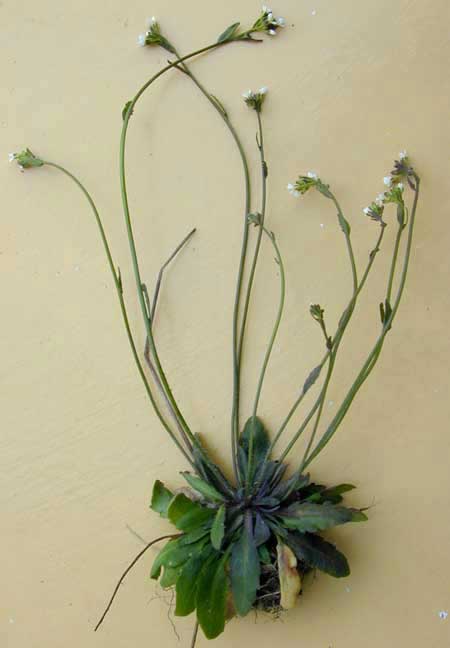 Arabidopsis thaliana
plante modèle pour les études de biologie
et de biologie moléculaire
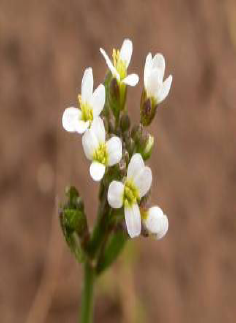 Plante très importante par son génome : 
 le plus petit génome végétal connu 
- 5 chromosomes constitués de 125 millions de bases - 25 498 gènes
Aujourd'hui, l'ensemble du génome d'Arabidopsis thaliana est séquencé.Les recherches continuent pour établir la fonction de chacun d'eux.
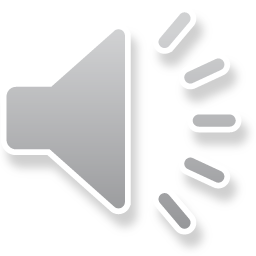 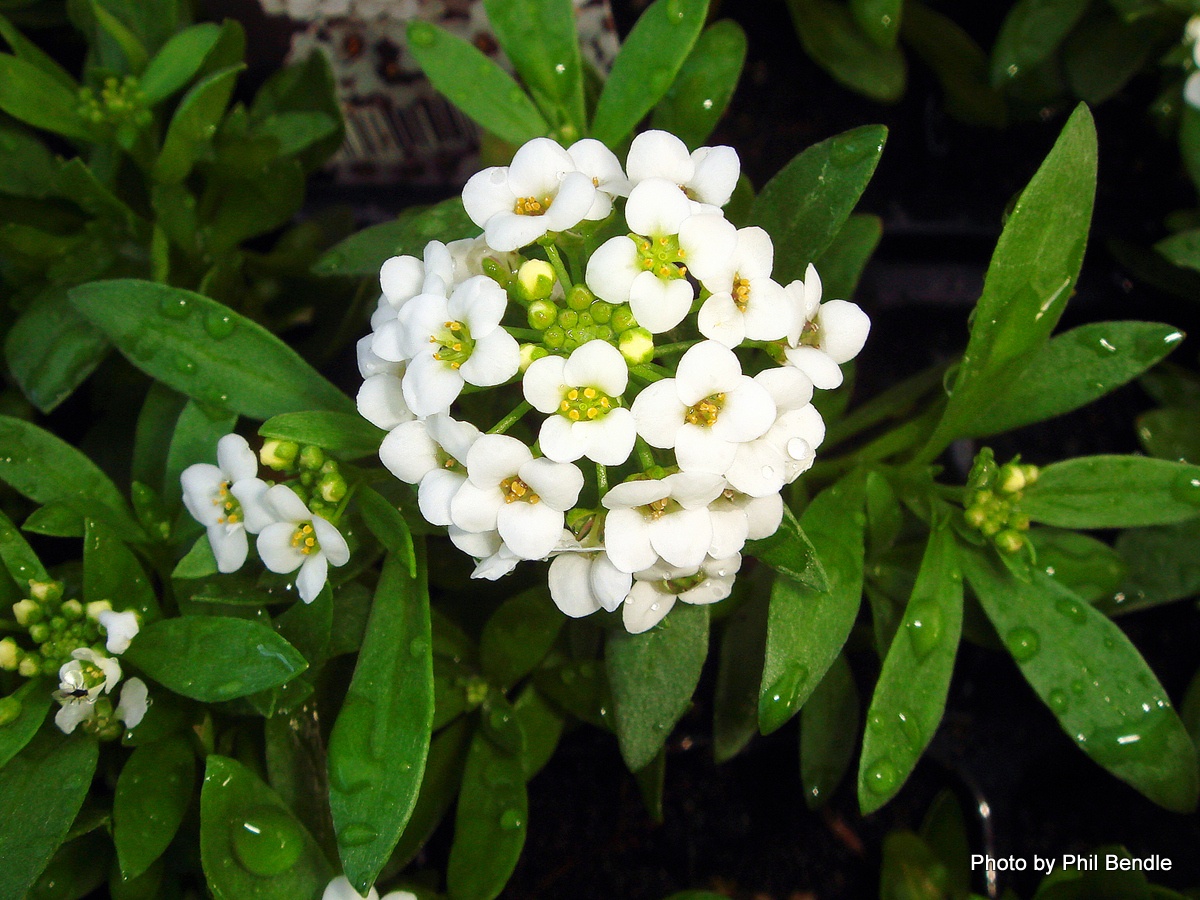 Lobularia maritima
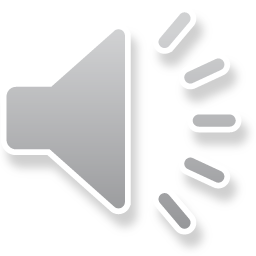 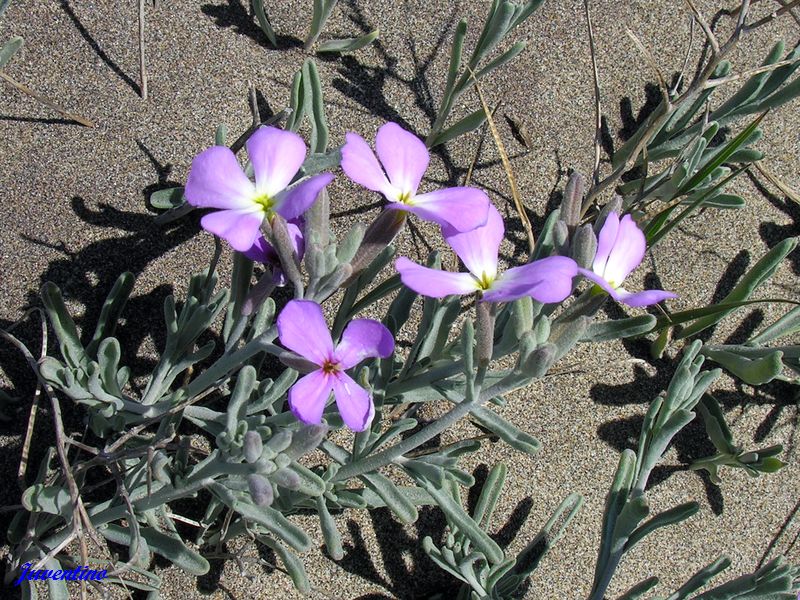 Macolmia littoralis
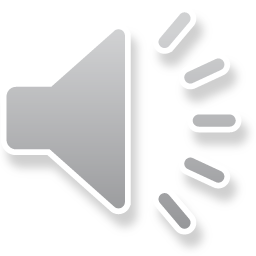 Capparis spinosa (ex Capparaceae), câprier
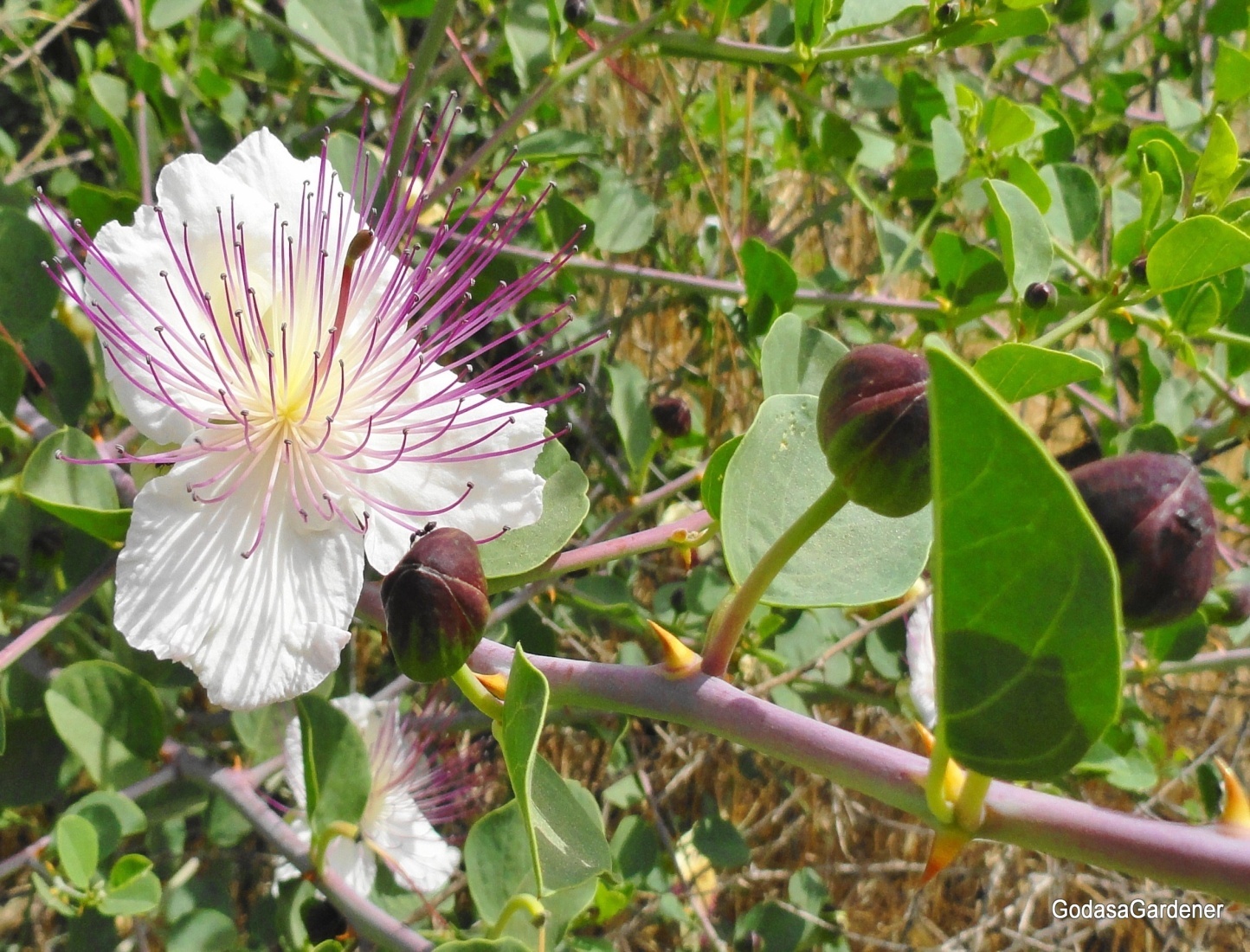 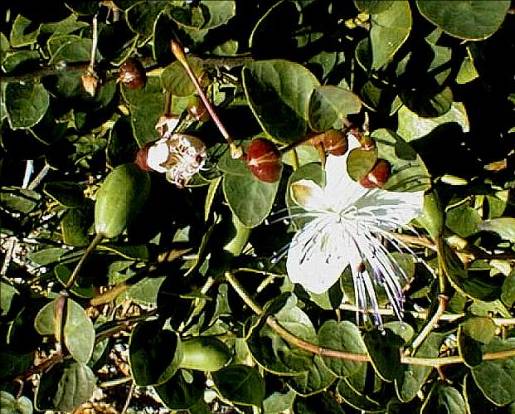 *arbrisseau à feuilles ovales et stipules épineux, boutons floraux confits donnent les câpres, le fruit est une baie, riche en vit A, Ca, K, Mg, Na
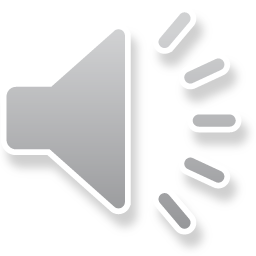 Euphorbiaceae
Cette fm. compte environ 50 espèces réparties en 5 g. dont 45 esp. au seul g. Euphorbia. 
C’est un exemple de fm. par enchaînement. En effet, la fm. ne présente pas de plante type comme dans le cas des fm. naturelles facilement identifiables; au contraire à l’intérieur des Euphorbiaceae, les genres ont tenté tous plusieurs lignes évolutives (= essais au niveau génétique). 
La fm. regroupe des plantes herbacées ou ligneuses, à port parfois cactiforme (Euphorbia resinifera) sans pour autant être des cactus. Les fl. unisexuées sont indépendantes et peuvent être solitaires ou groupées en inflo. variées : épi, grappe, cyme, etc. à l’exception du genre Euphorbia. 
Chez Euphorbia, les fl. des deux sexes sont groupées dans une inflorescence particulière appelée cyathe qui simule une fleur. Chaque cyathe contient une fl. femelle nue, centrale, réduite au gynécée porté par un pédoncule ± long, entourée de 5 inflorescences (cymes) de fl. mâles nues ; chaque fl. mâle est réduite à une étamine articulée. L’ensemble est entourée par un involucre (péricyathe) formé de 5 bractées soudées en une sorte de coupe de forme variable, portant à son sommet 4 ou 5 glandes nectarifères plus ou moins colorées, de formes très diverses et pourvus ou non d’appendices (cornes).
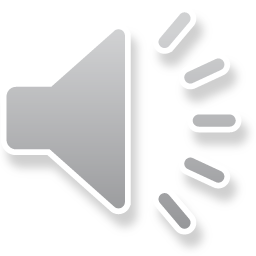 Le fr. est un tricoque = capsule qui s’ouvre par 9 fentes : 
3 septicides, 3 loculicides et 3 septifrages., ou parfois un dicoque. 
Graine particulière, elle présente svt. à son sommet une excroissance tégumentaire nommée caroncule.
Les plantes de la fam. des Euphorbiacées montrent svt. des glandes nectarifères sur différents organes (feuilles, tiges, fleurs, …) et pas uniquement sur les fleurs. 

Les plantes de la fm. ont de nombreuses utilisations médicinales (Euphorbia resinifera (Euphorbe à résine, « tikiout » est une endémique marocaine), industriels et ornementales.  
Exp. de pl. ornementales : Ricinus communis (Ricin, «kharouaa»), Euphorbia pulcherrima (Poinsettia), Euphorbia milii.
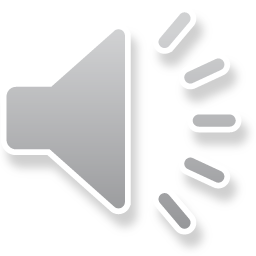 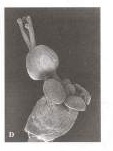 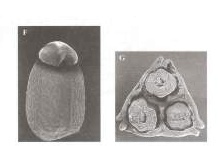 Euphorbiaceae
* pl herbacées ou ligneuses, parfois cactiformes
* inflorescence variable;  chez Euphorbia  est une cyathe
* fl unisexuées à périanthe réduit ou nul
* présence de laticifères (canaux à latex) : plusieurs espèces donnent du caoutchouc exp Hevea
* latex souvent très irritant
* graine avec caroncule (excroissance)
Cyathe
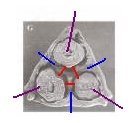 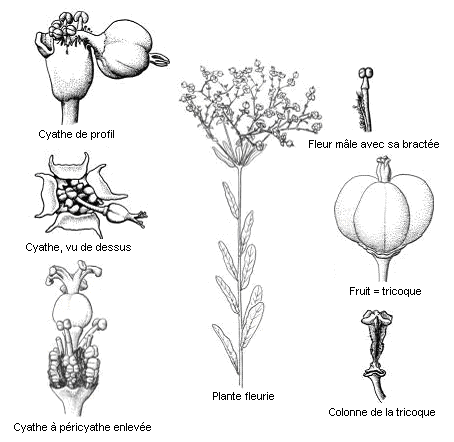 *fr : capsule tricoque (dicoque  chez Mercurialis)
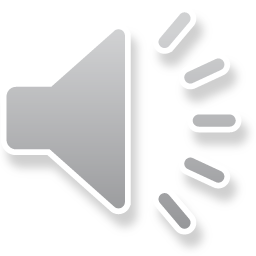 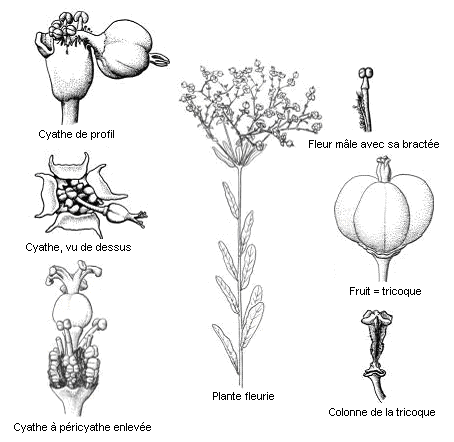 Cyathe des Euphorbia = cyme multipare avec : 
*une seule fleur femelle centrale réduite au gynécée
*5 cymes de n fleurs mâles périphériques réduites chacune à 1 seule étamine
*des bractées externes +ou- colorées portant des glandes nectarifères
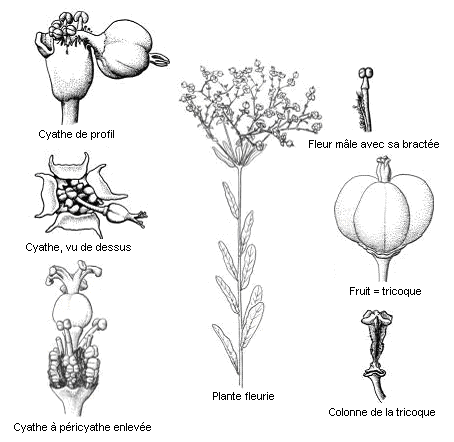 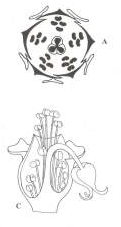 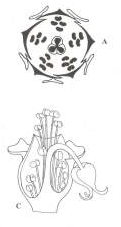 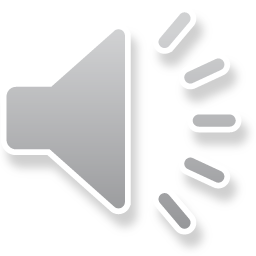 Euphorbiaceae
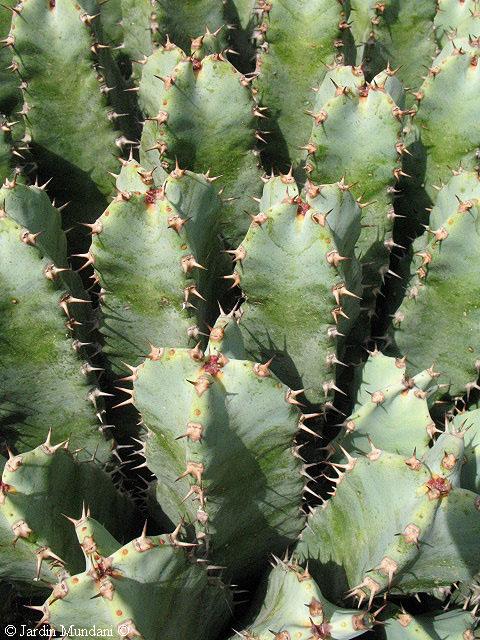 Parmi les euphorbes: Euphorbia resinifera « Tikiout », une endémique marocaine, cactiforme (charnue) et épineuse dont le latex coagulé fournit une résine, « tikiout» toxique utilisée en Médecine.
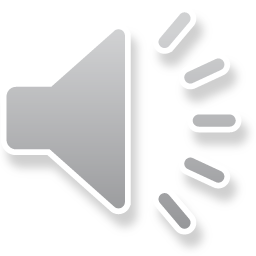 Euphorbia resinifera « Tikiout »,
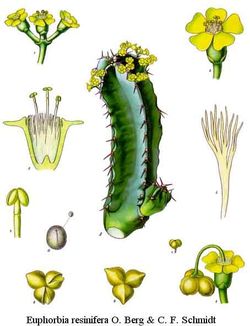 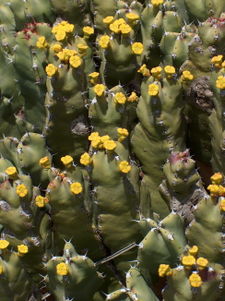 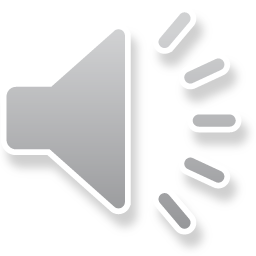 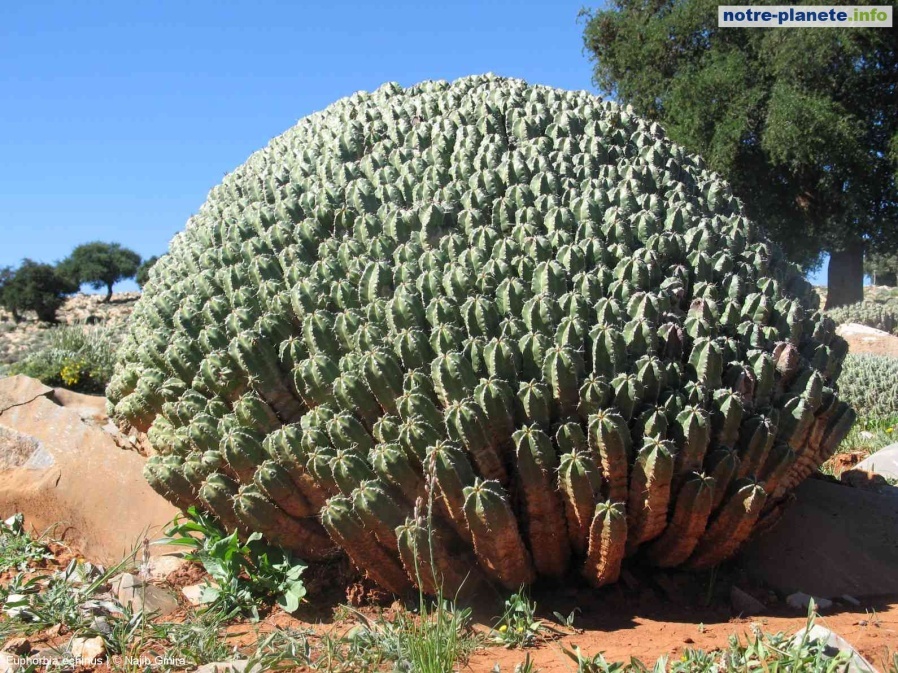 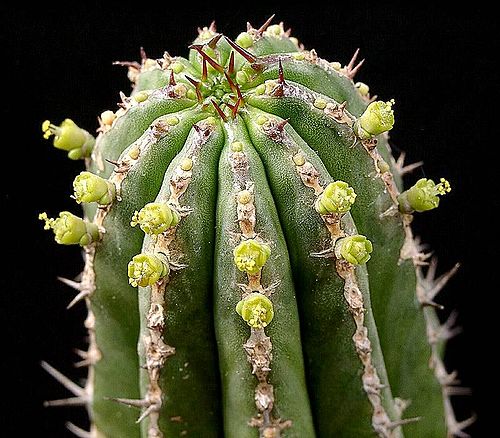 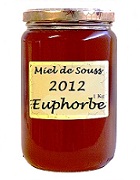 Euphorbia officinarum, 
« darhmouss » ou « Tikiout »
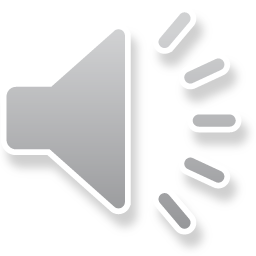 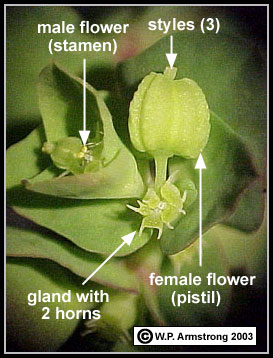 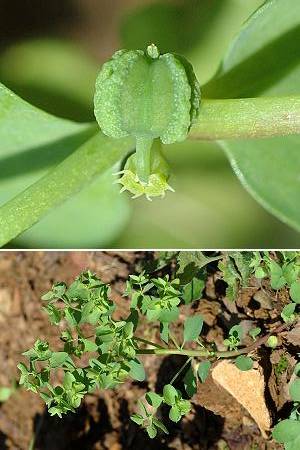 Euphorbia peplus
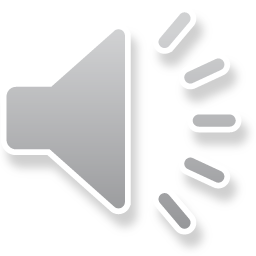 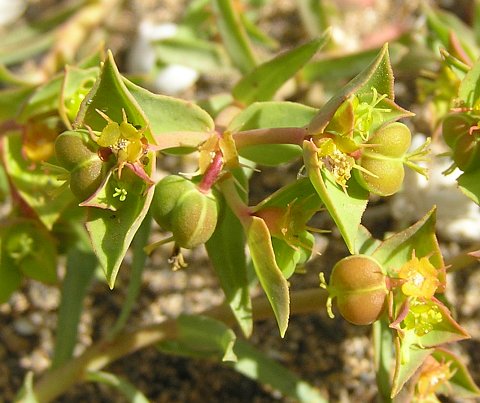 Euphorbia terracina
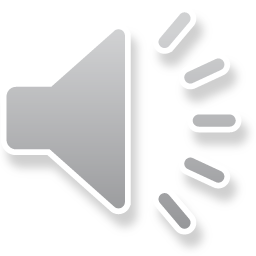 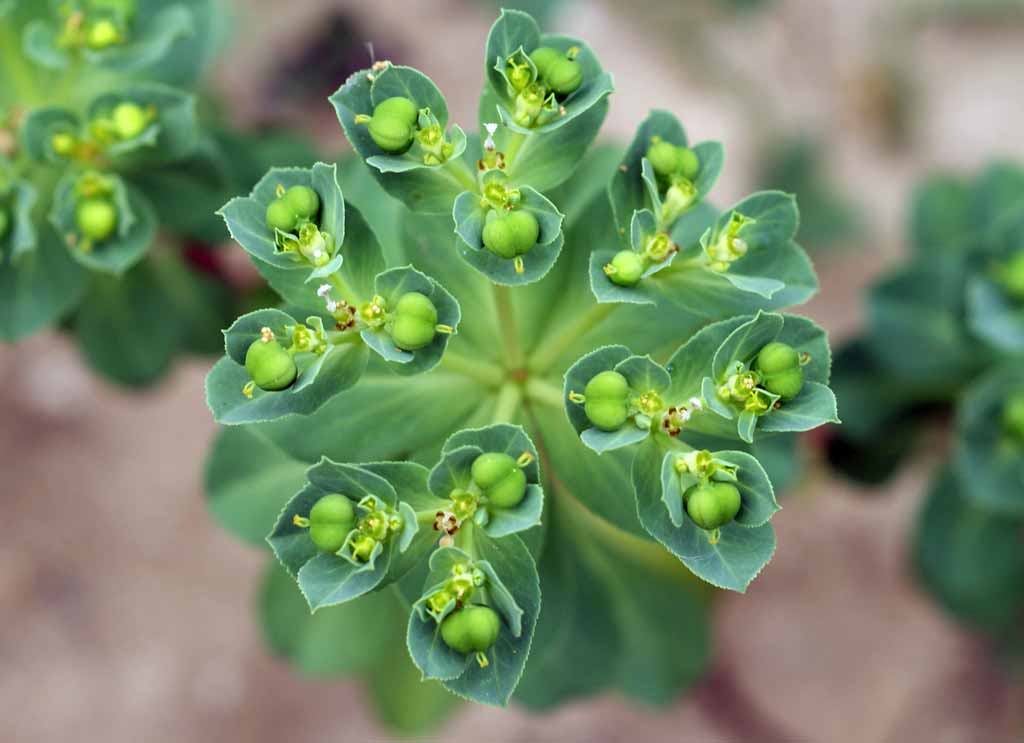 Euphorbia helioscopia
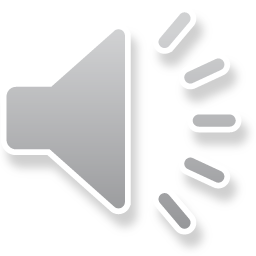 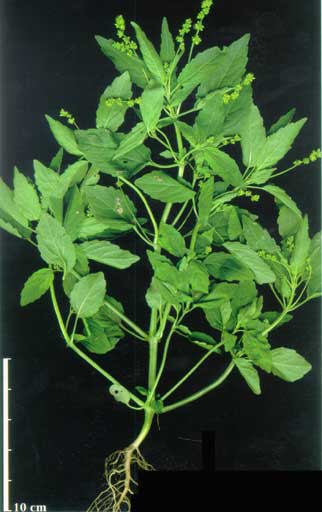 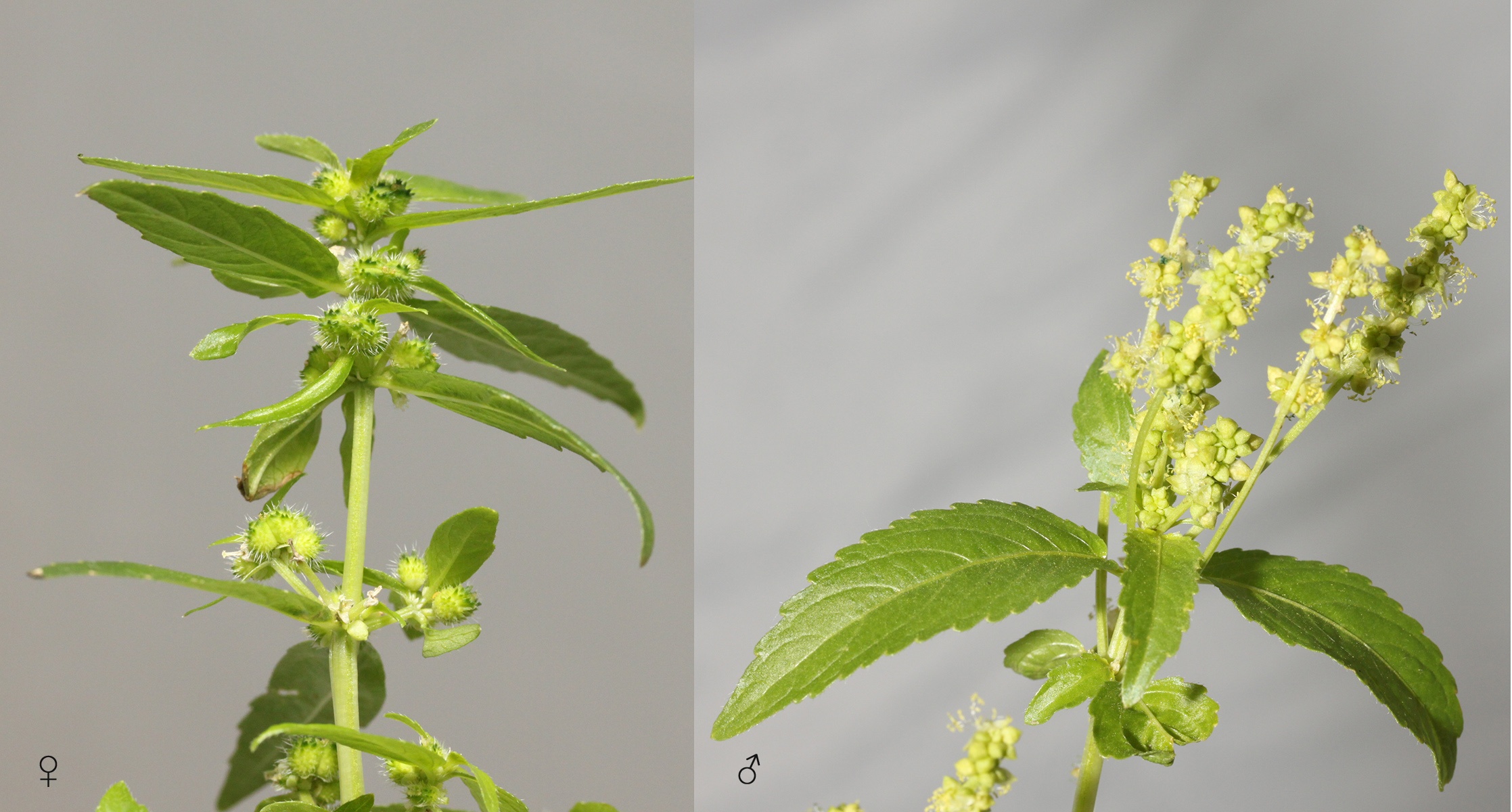 Fleurs femelles
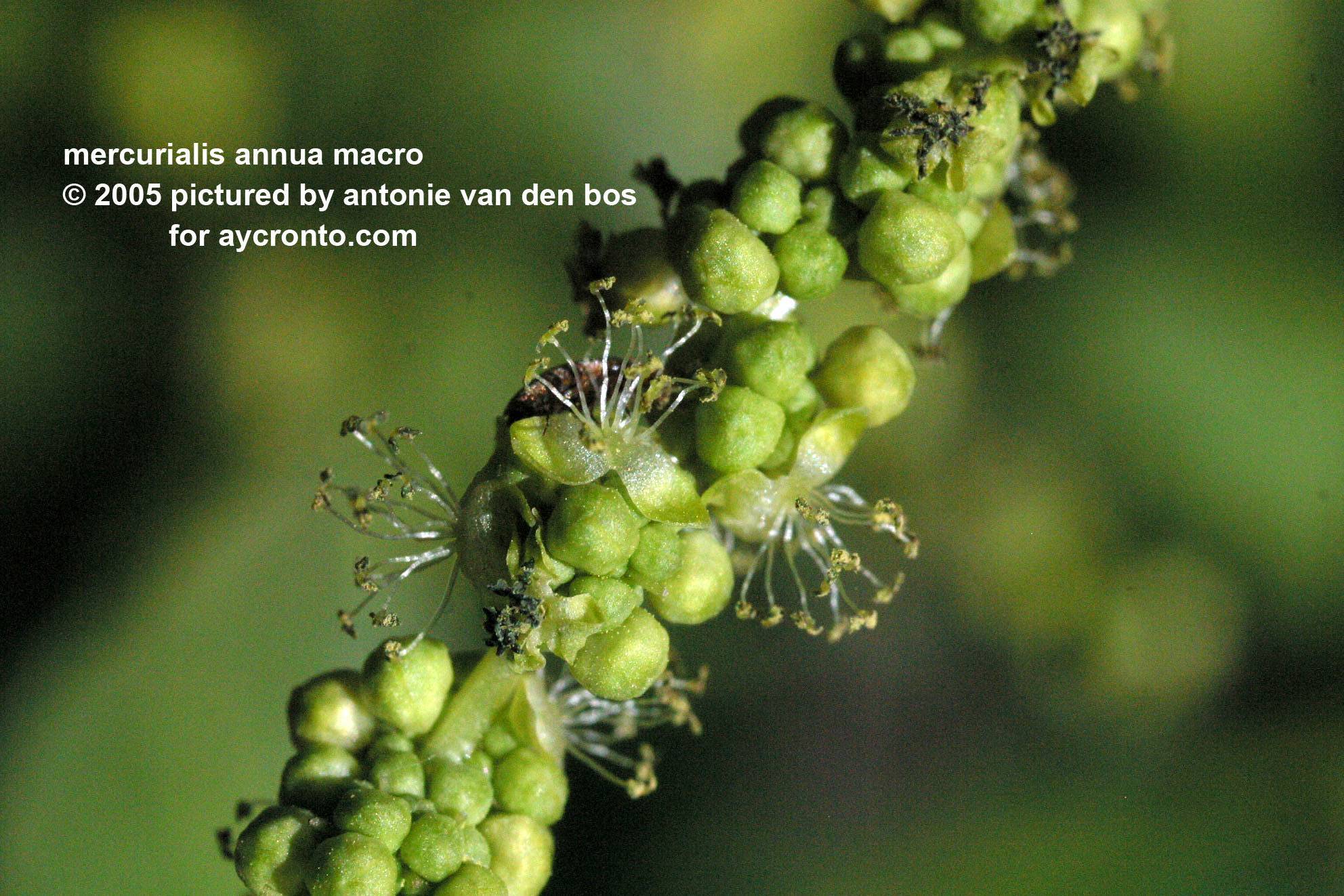 Fleurs mâles
Mercurialis annua
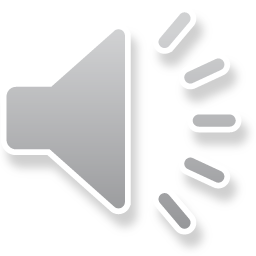 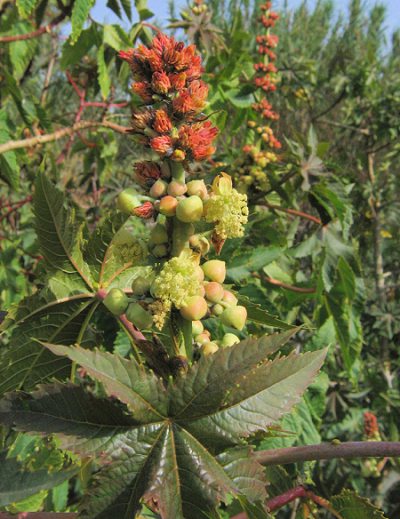 Ricinus communis, ricin *arbuste à f. palmatilobées
* fl mâles et fl femelles sur le même pied (plante monoïque)
* fl mâles : très nombreuses
étamines ramifiées (androcée méristémone)
* fl femelles à stigmates rouges
graine très toxique
(lectine : ricine) plante contient un allergène respiratoire 
* graine donne une huile : aéromodélisme,
fabrication du Rilsan,(matière plastique),
laxatif drastique (dangereux),
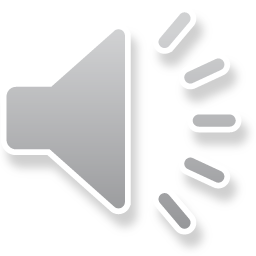 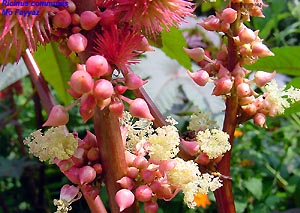 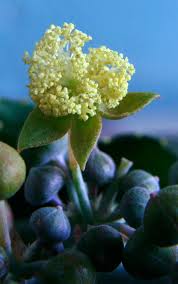 <>                                       <>
Fleurs mâles à 5 S libres, et étam. méristémones en arbuscules
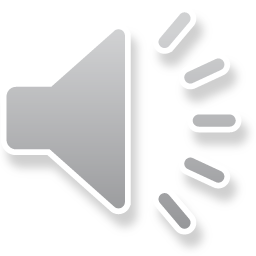 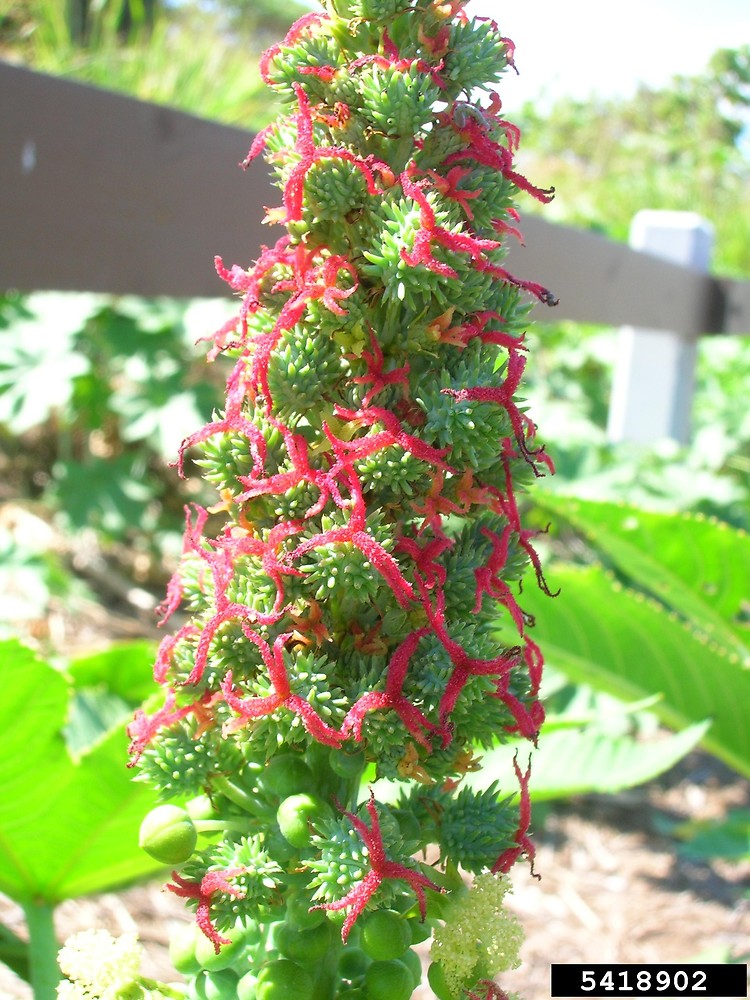 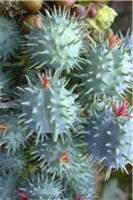 Fleurs femelles à stigmates rouges et à paroi ovarienne externe riche 
en poils devenant crochus à maturité du fruit
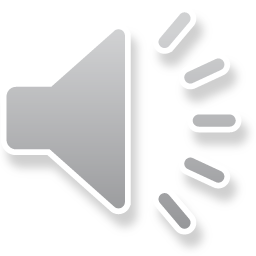 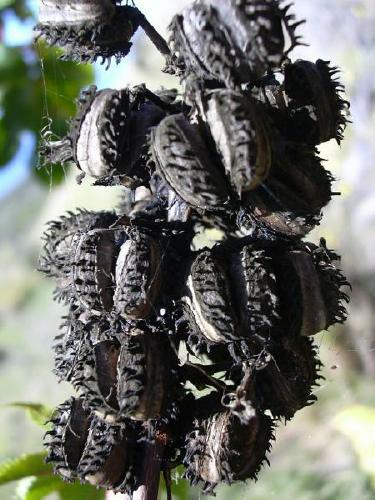 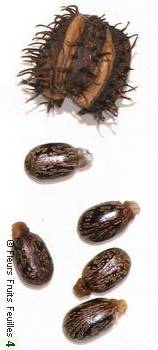 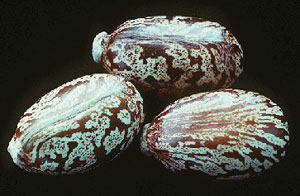 Fruit = tricoque, péricarpe à paroi externe riche en 
poils chrochus. Graines tachetées avec caroncule
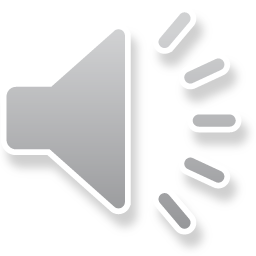 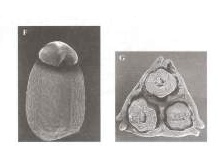 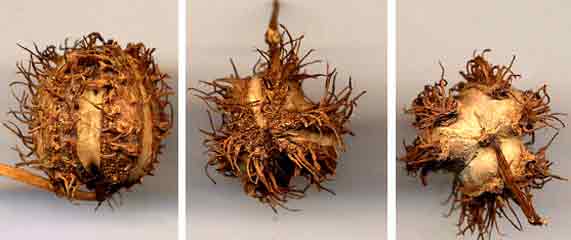 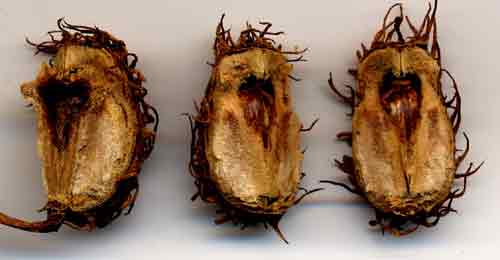 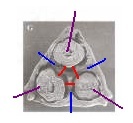 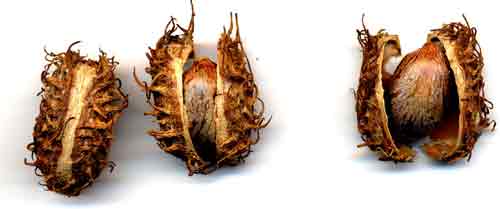 Capsule 
tricoque
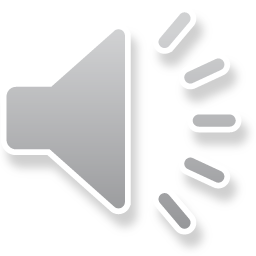 Hevea brasiliensis,
* arbre originaire  d’Amérique du Sud
* incisions du tronc : latex abondant = caoutchouc naturel
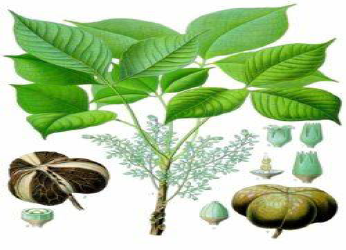 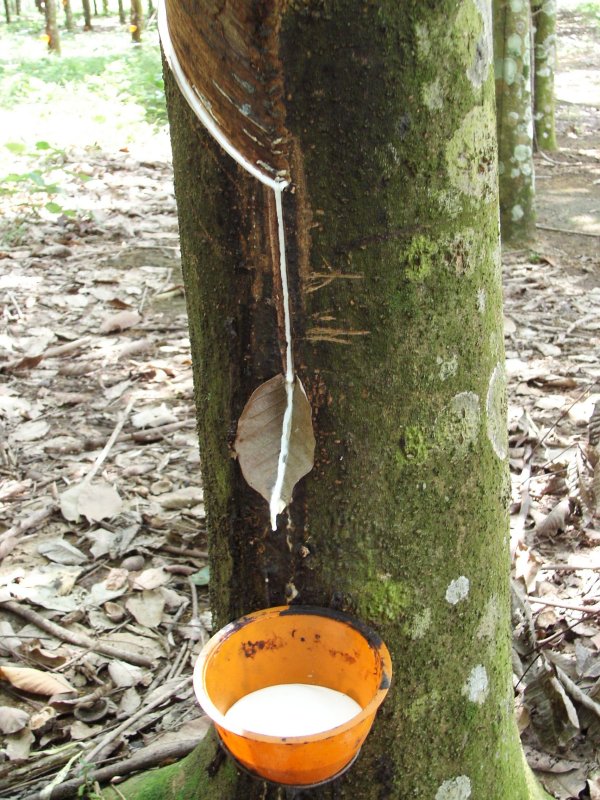 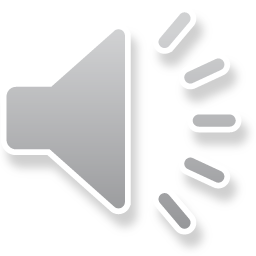 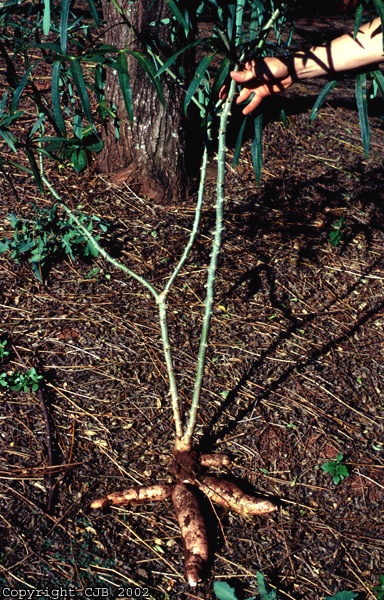 Manihot  esculenta,
 dont les rhizomes 
sont commestibles 
(comme farine: 
tapioca)
 dans 
certains pays 
tropocaux 
d’Amérique
 et d’Afrique
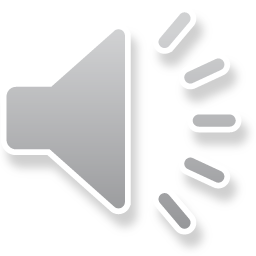 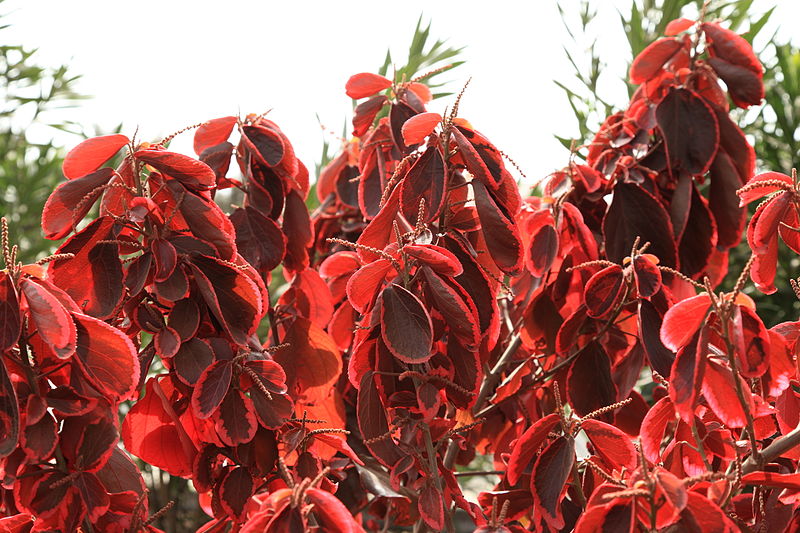 Acalypha sp., Arbuste ornemental par ses feuilles rougeâtres
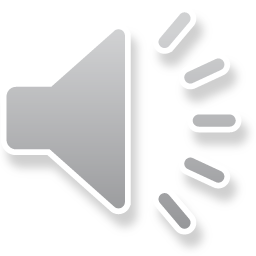 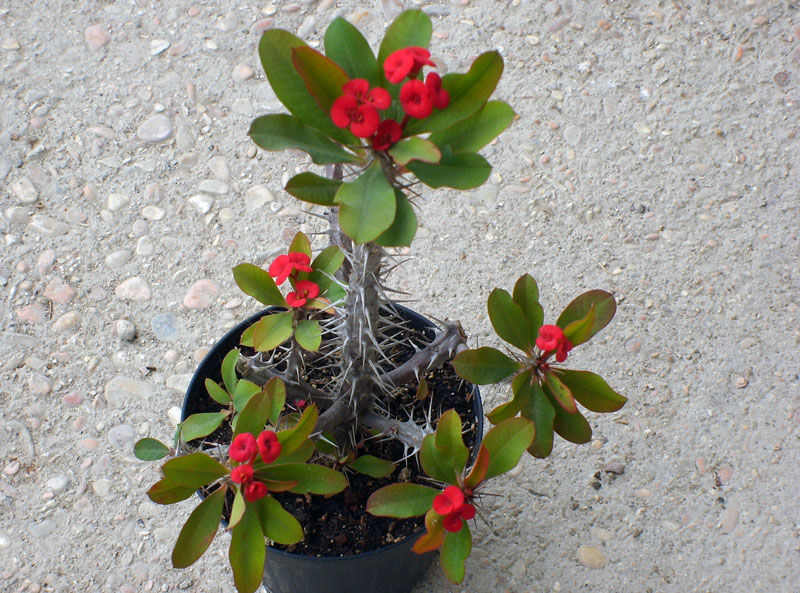 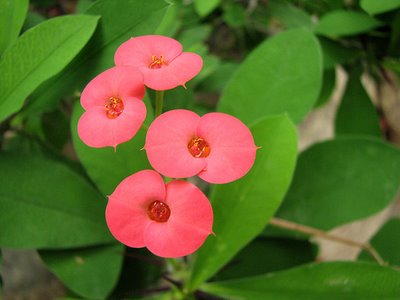 Euphorbia milii, plante épineuse ornementale, glandes de la péricyathe rouges
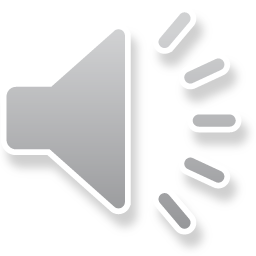 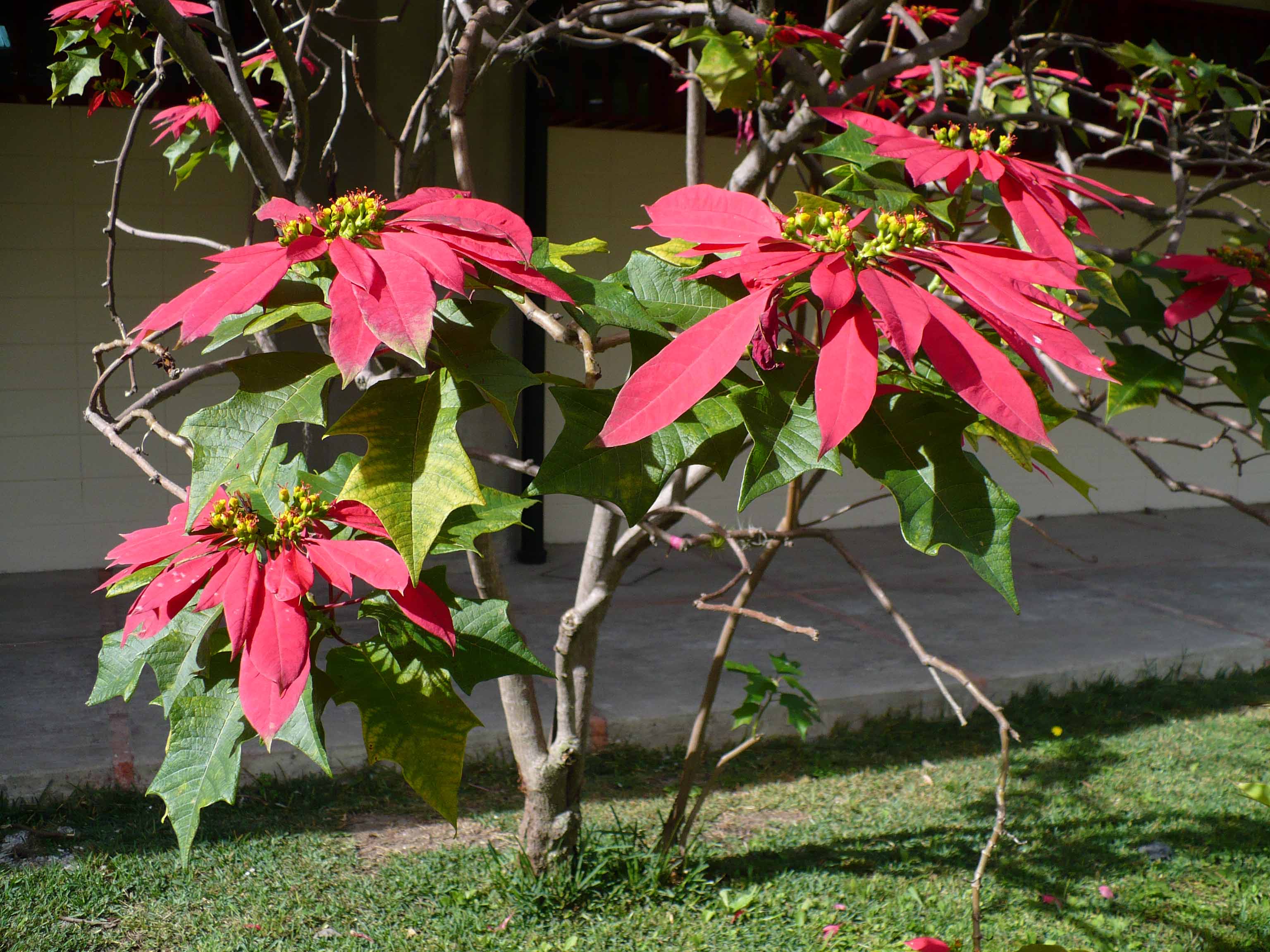 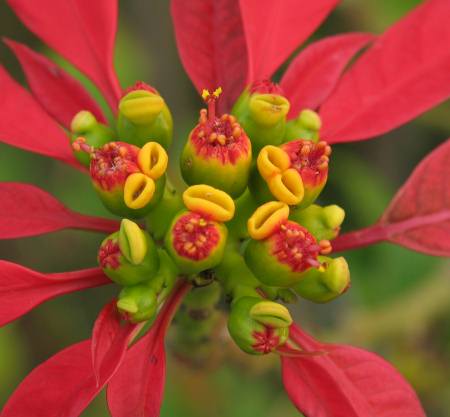 Euphorbia
 pulcherima
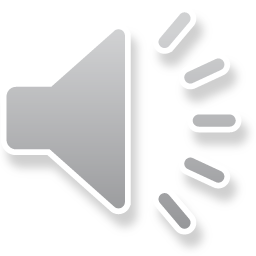